State Machine Replication
State Machine Replication through transparent distributed protocols
State Machine Replication through a shared log
Paxos Made Transparent
Heming Cui, Rui Gu, Cheng Liu, Tianyu Chenx, and Junfeng Yang

Presented by Hassan Shahid Khan
Server
Motivation
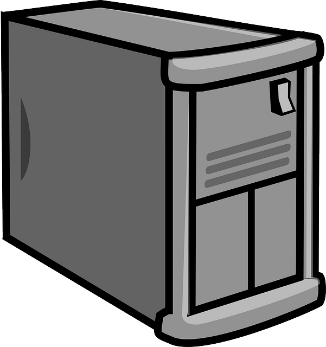 High availability
Fault-resistance
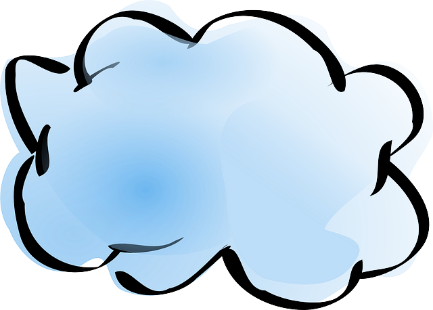 Network
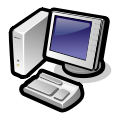 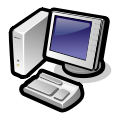 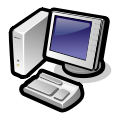 Client
Client
Client
Replica
Replica
State Machine Replication (SMR)
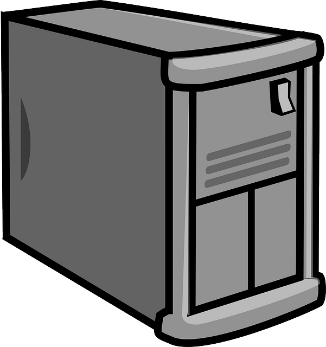 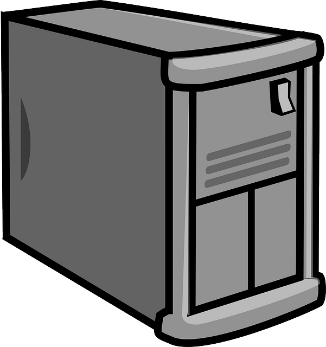 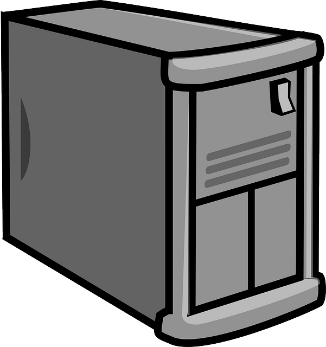 Model program as ‘state machine’
- States – program data 
- Transitions – deterministic executions ofthe program under input requests
Ensure correct replicas step through the same sequence of state transitions
Need distributed consensus (PAXOS?) to ensure same sequence of input requests to all replicas
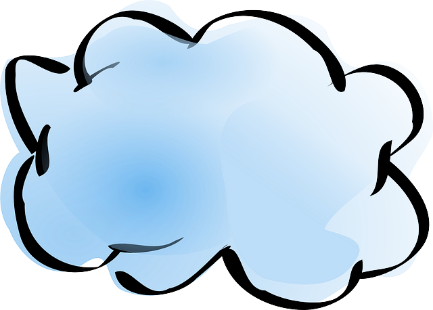 Network
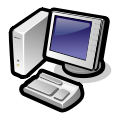 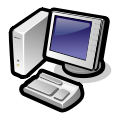 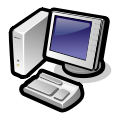 Client
Client
Client
Some problems with SMR systems
Cannot handle ‘multi-threaded’ programs (which most server programs are!)
- Sources of non-determinism: thread interleaving, scheduling, environment variables etc. 
Narrowly defined consensus interfaces and require program modification. 
- Often tailor-made to fit requirements – e.g Chubby – a locking service.
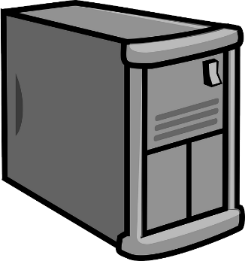 Solution: CRANE (Correctly ReplicAting Nondeterministic Executions)
A ‘transparent’ SMR system. 
Focus on functionality (not replication) – run any program on top of CRANE without any modification.
Contributions
Chooses a socket-level consensus interface (POSIX Socket API). 
To have consensus on the same sequence of socket calls – implements PAXOS.
CRANE architecture: one primary replica, all others are backups.
Contributions
Handles application level non-determinism via deterministic multithreading (DMT)




Based on PARROT [SOSP ‘13] (Schedules pthread synchronizations)
Maintains a logical time that advances deterministically on each thread’s synchronization operation. DMT serializes synchronization operations to make the execution deterministic.
Thread 1
Thread 2
0: Lock(X)
1: Lock(Y)
2: Unlock(X)
4: Unlock(Y)
Is PAXOS + DMT enough to keep replicas in sync?
No! Physical time that each client request arrives at different replicas may be different – causing the execution to diverge!
Example:
Web Server with two replicas – primary and backup replica
Suppose two clients simultaneously send HTTP PUT and GET requests (on url: “a.php”)
Example – Primary Replica
There is a large difference betweenthe arrival time of input requests
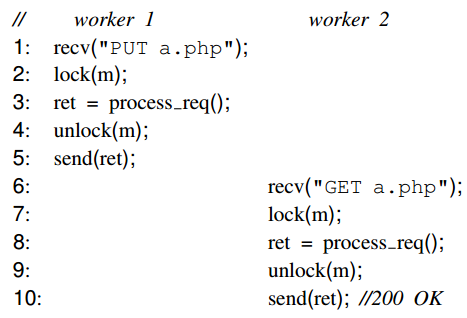 Thread 1
Thread 2
Primary
1
2
P
G
delay
DMT
Example – Backup Replica
There is a small difference betweenthe arrival time of input requests
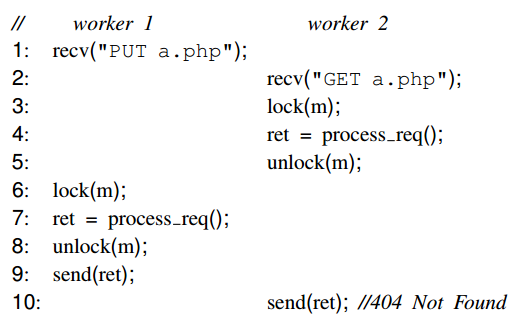 Thread 1
Thread 2
Backup
1
2
P
G
DMT
Need to agree upon a ‘logical admission time’
Observation: Traffic is bursty! 

If requests arrive in a burst, because we already ordered the sequence of requests – their admission time is deterministic!
Time-bubbling
Wtimeout – delay threshold (100us)
Nclock – logical clock ticks (1000)
Primary
1
2
G
P
P
G
G
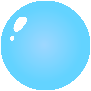 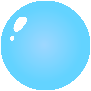 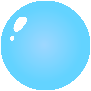 DMT
Global Sequence of socket calls
G
P
P
G
G
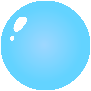 Backup
1
2
P
G
P
G
G
G
P
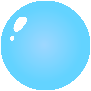 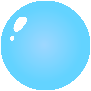 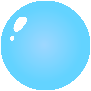 DMT
Time-bubbling
Take-away: You get consistent DMT schedules across all replicas!
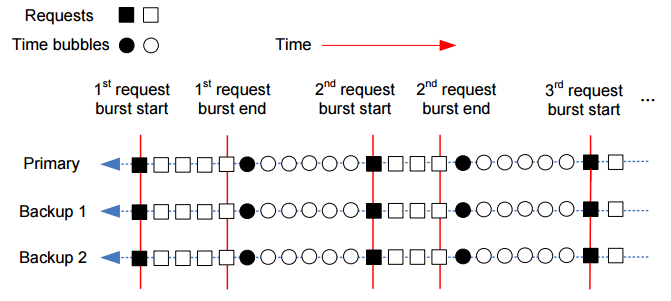 Checkpointing & Recovery
Storage checkpointing [file-system incl. installation + working dir]: 
LXC (Linux Containers)

Process state checkpointing [memory + register state]:	
CRIU (Checkpoint/Restore In Userspace)
Only does this when server is idle (no alive connections) because of TCP stack state
Evaluation
Setup: 3 replica machines, each with 12 cores (with HT), 64 gb memory 
Five multi-threaded server programs tested: 
Web servers: Apache, Mongoose
Database server: MySQL
Anti-virus server: ClamAV
Multimedia server: MediaTomb   

None of the programs required any modification to run with CRANE
Performance Overhead
DMT
Mean overhead for CRANE is 34%
Time-bubbling Overhead
Ratio of time bubbles inserted in all PAXOS consensus requests
Per 1000 requests
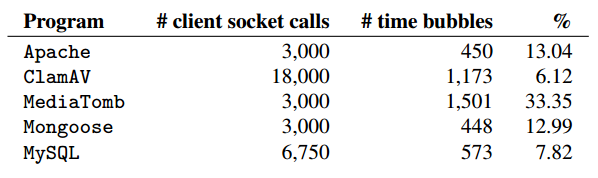 Handling Failures
Primary killed:
Leader election invoked, which took 1.97 s

One backup killed:
Incurred negligible performance overhead as long as other replicas remained consistent.
Final thoughts
General-purpose – suited for programs with low pthread sync operations.

Limited by the POSIX Socket API and use of the pthreads library
Does not detail overhead if replicas > 3
Does not cover all sources of non-determinism. Does not make IPC deterministic
CRANE Architecture (backup)
Checkpoint & Recovery Performance (backup)